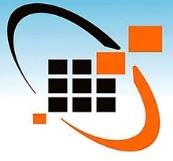 Информация к заседанию круглого стола «Реализация профильного обучения. Итоги ГИА»
Костыгова Елена Алексеевна, заместитель директора ГУ ЯО ЦОиККО
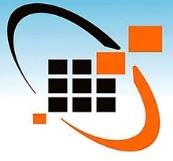 Информация о выборе предметов среди участников ГИА-9
Кол-во участников ГИА -9 2024-13843 чел.
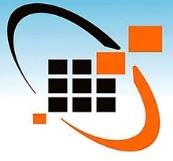 Информация о выборе пар предметов участниками ГИА-9 2024
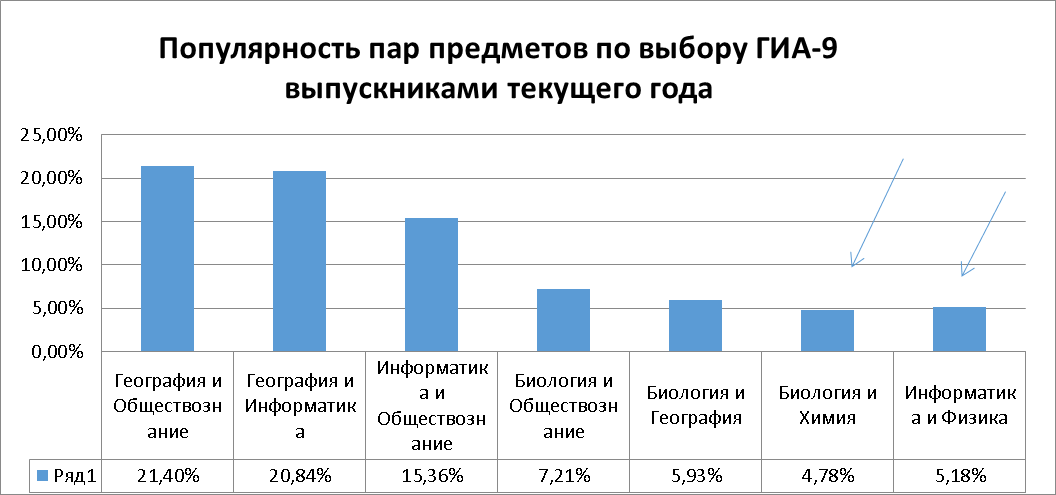 [Speaker Notes: ,
«Информатика + География», то это может 
свидетельствовать о недостаточно осознанном выборе обучающимися предметов для прохождения ГИА-9]
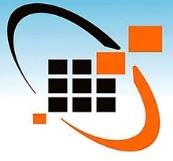 Выбор предметов в разрезе кластеров  
4 кластер (большие городские школы), 
6984 участников ОГЭ
Выбор предметов в разрезе кластеров  
1 кластер (гимназии, лицеи..), 
1799 участников ОГЭ
Выбор предметов в разрезе кластеров
6 кластер (поселковые школы), 
1157 участников ОГЭ
Выбор предметов в разрезе кластеров  
7 кластер (сельские школы), 
778 участников ОГЭ
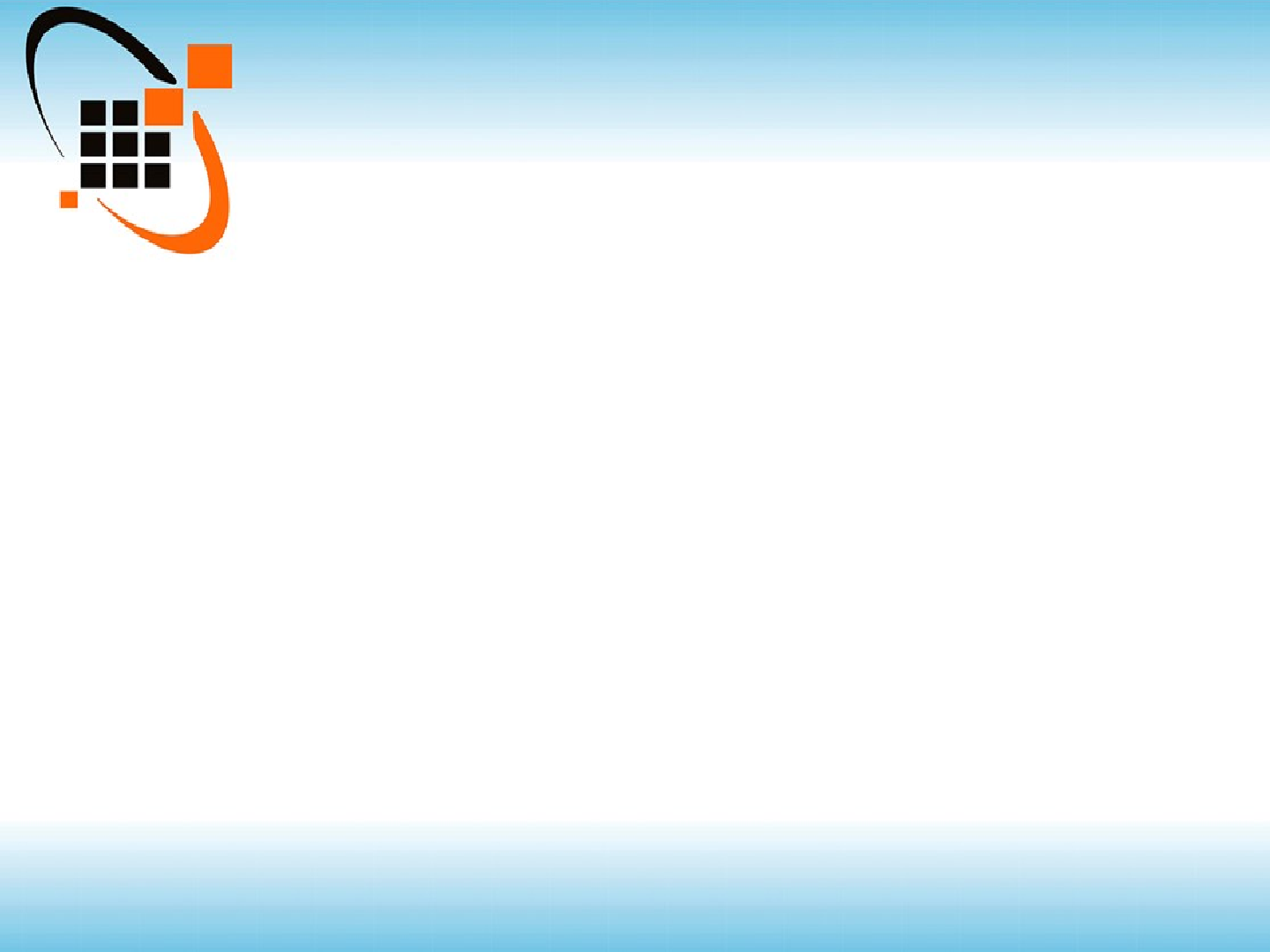 Информация о выборе учебных предметов «Химия», «Биология» 
среди  участников, проходивших ГИА-9 в форме ОГЭ в разрезе МО, 2024
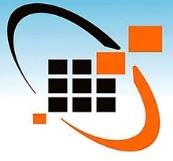 Поступление выпускников 2024 года на программы СПО
43.00.00 – сервис и туризм
23.00.00 – техника и технология наземного транспорта
15.00.00 – машиностроение
09.00.00 – информатика и вычислительная техника
38.00.00 - экономика и управление
08.00.00 – техника и технология строительства
35.00.00 – с/х и с/х науки
44.00.00  - образование и педагогические науки
13.00.00 – электро и теплоэнергетика
26.00.00 – техника и технология кораблестроения и водного транспорта

40.00.00 – юриспруденция
09.00.00 - информатика и вычислительная техника
38.00.00 - экономика и управление
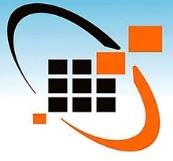 ЕГЭ: количество участников по предметам, динамика
сдававших по предметам
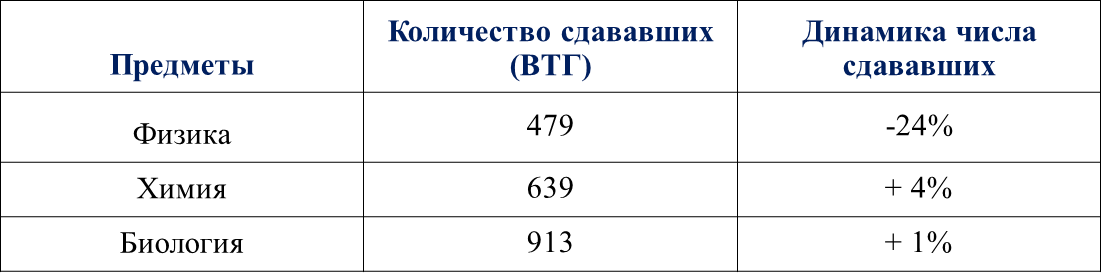 ЕГЭ: количество участников по предметам, 
за три года (ВТГ)
Количество участников ЕГЭ, зарегистрированных на участие 
в 2025 году (ВТГ)
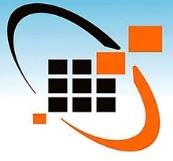 Поступление выпускников 11 классов 2024 года на программы ВО
44.00.00- образование и педагогические науки
09.00.00 –информатика и вычислительная техника
31.00.00 - клиническая медицина
01.00.00 – математика и механика
38.00.00 – экономика и управление
11.00.00 – электроника, радиотехника, системы связи
18.00.00 – химические технологии
39.00.00 – социология и социальная работа
40.00.00 – юриспруденция
08.00.00 – техника и технология строительства



38.00.00 – экономика и управление
40.00.00 – юриспруденция
42.00.00 – СМИ и информационно-библиотечное дело
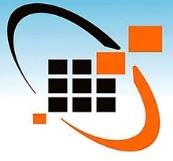 Поступление выпускников 11 классов 2024 года на программы СПО
31.00.00 – клиническая медицина
38.00.00 – экономика и управление
43.00.00 – сервис и туризм
34.00.00 – сестринское дело
15.00.00 – машиностроение
44.00.00 – образование и педагогические науки
09.00.00 – информатика и вычислительная техника
54.00.00 – изобразительное и прикладные виды творчества
23.00.00 – техника и технология наземного транспорта
49.00.00- физическая культура и спорт

40.00.00 – юриспруденция
38.00.00- экономика и управление
09.00.00 – информатика и вычислительная техника